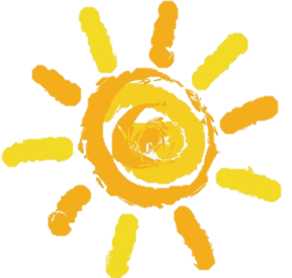 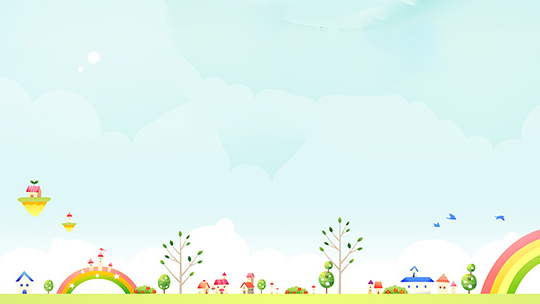 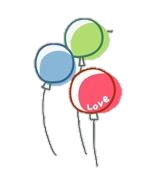 Chào mừng các em đến với tiết
học hôm nay
Toán 2
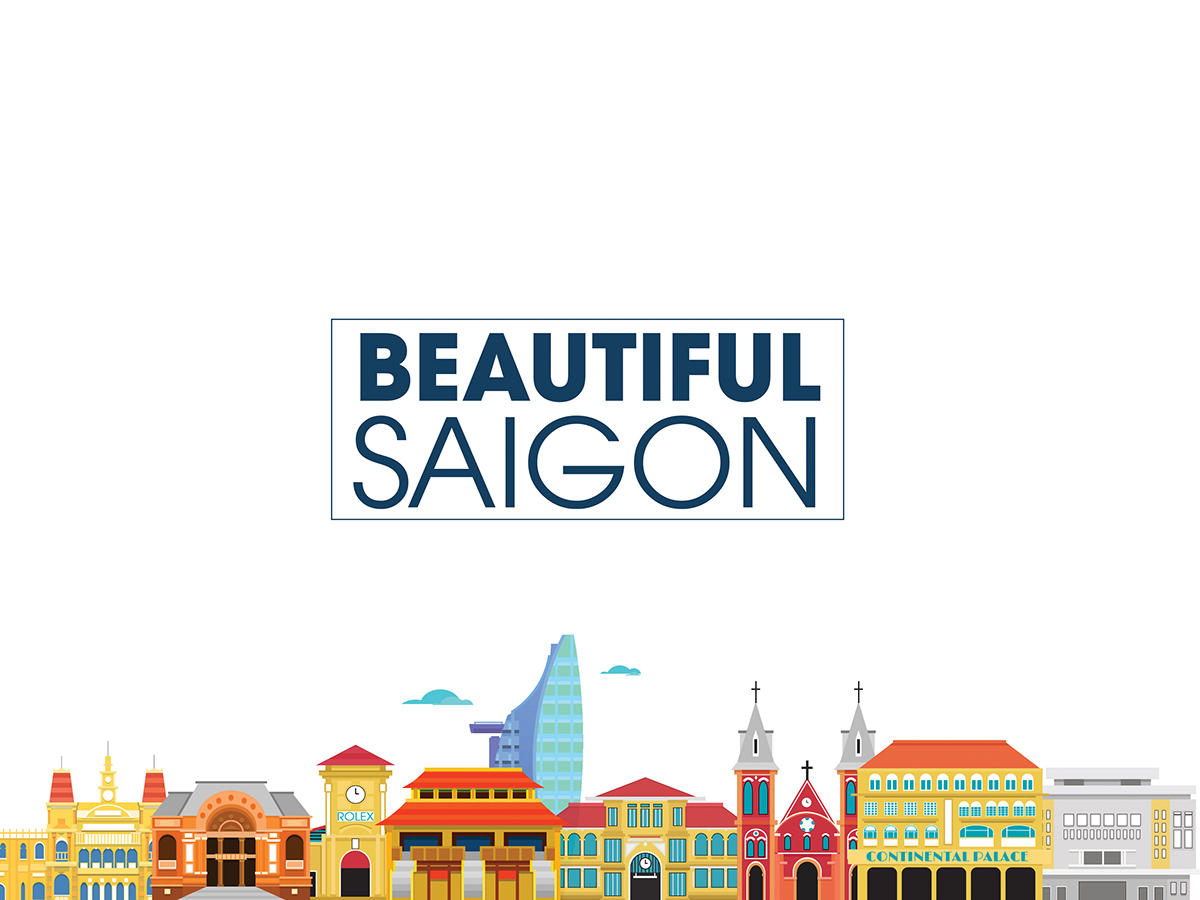 Thứ    ngày     tháng     năm 2022
Toán
Bài 65 : Biểu  dồ tranh
 ( Tiết 2)
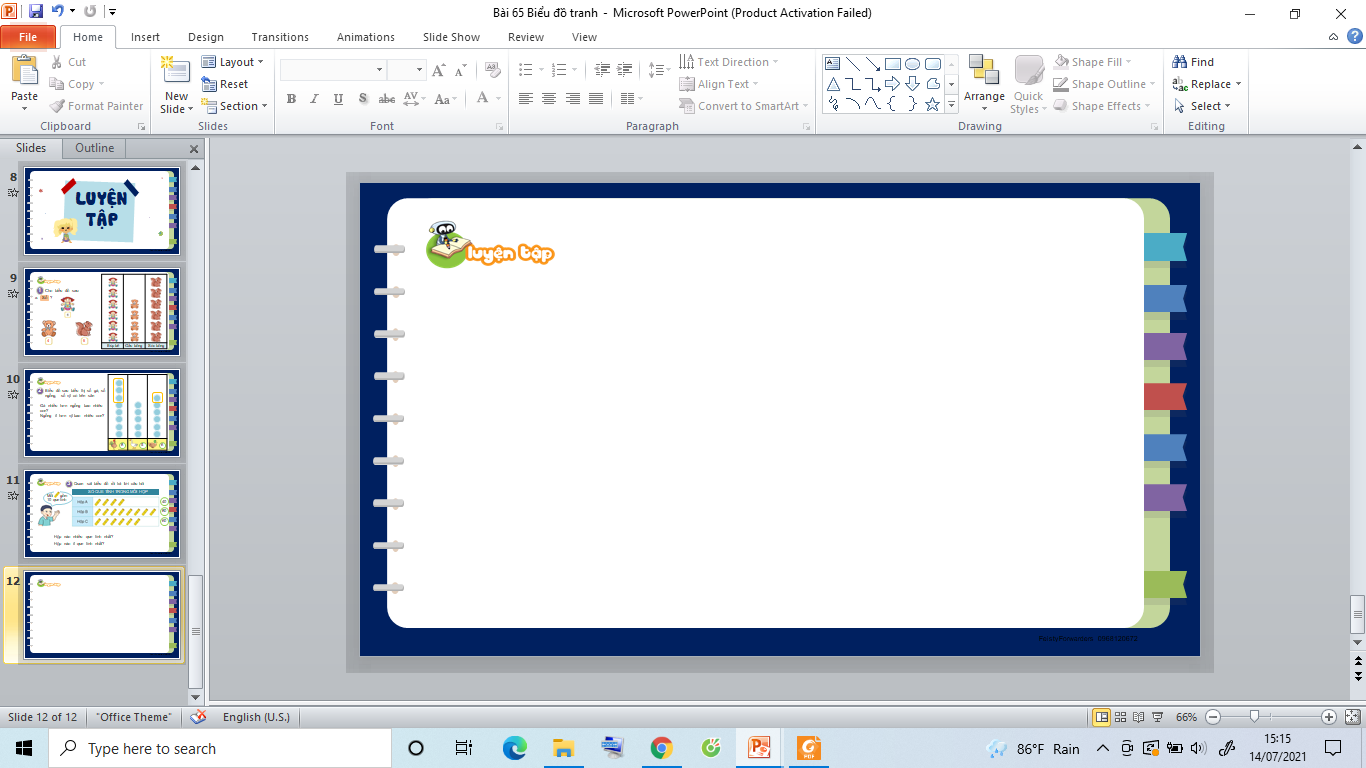 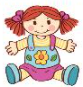 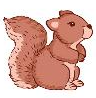 1
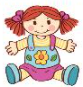 Cho biểu đồ sau:
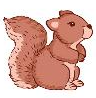 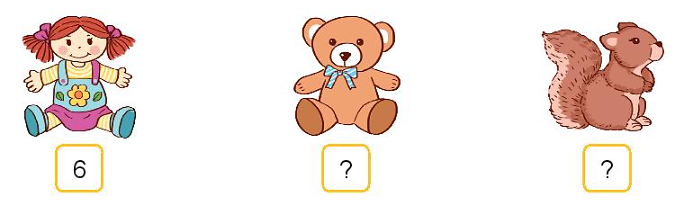 Số ?
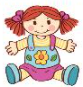 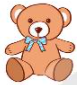 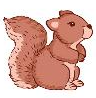 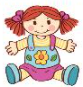 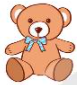 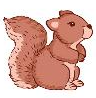 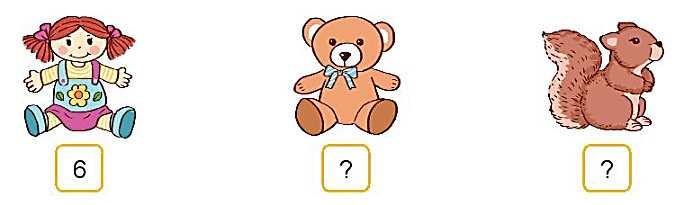 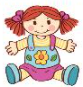 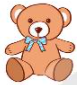 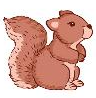 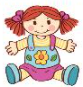 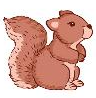 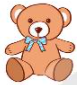 6
4
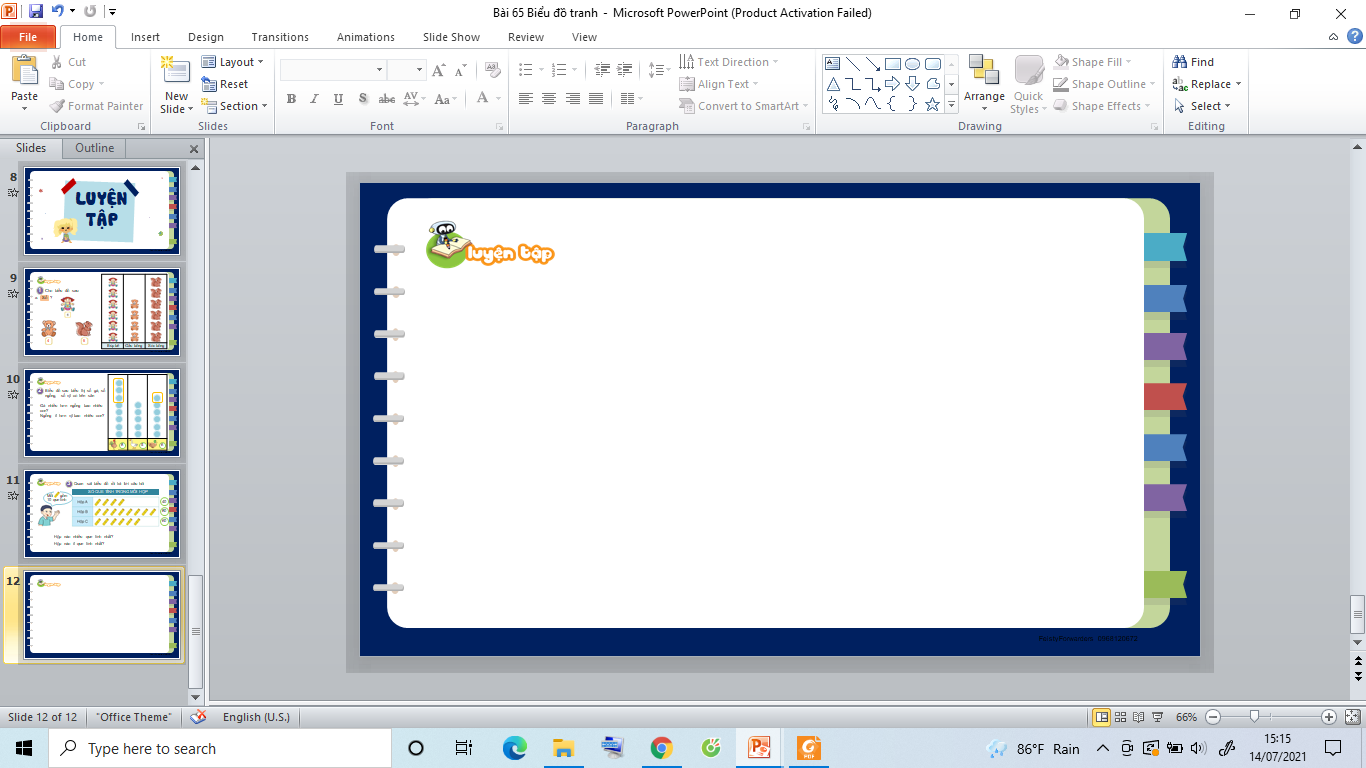 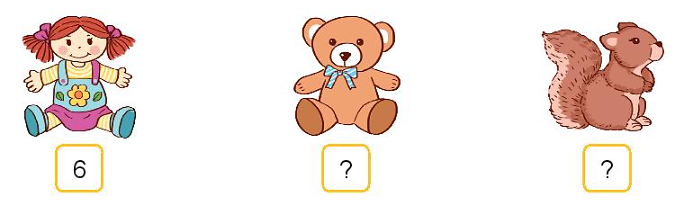 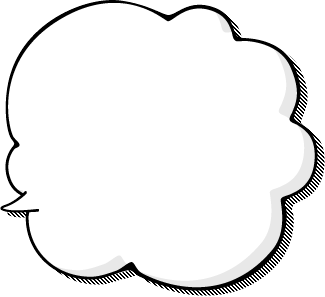 b. Số búp bê bằng số thú bông nào?
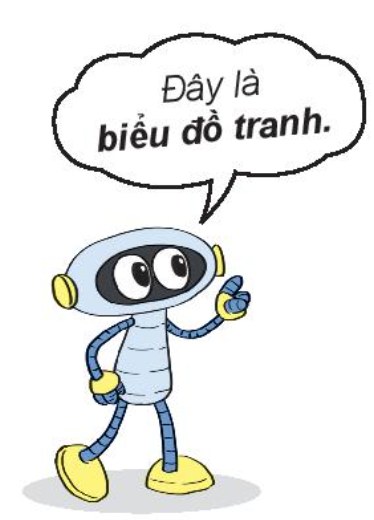 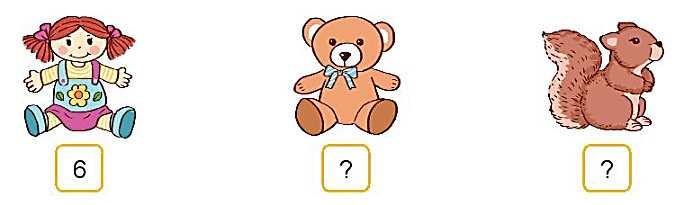 4
6
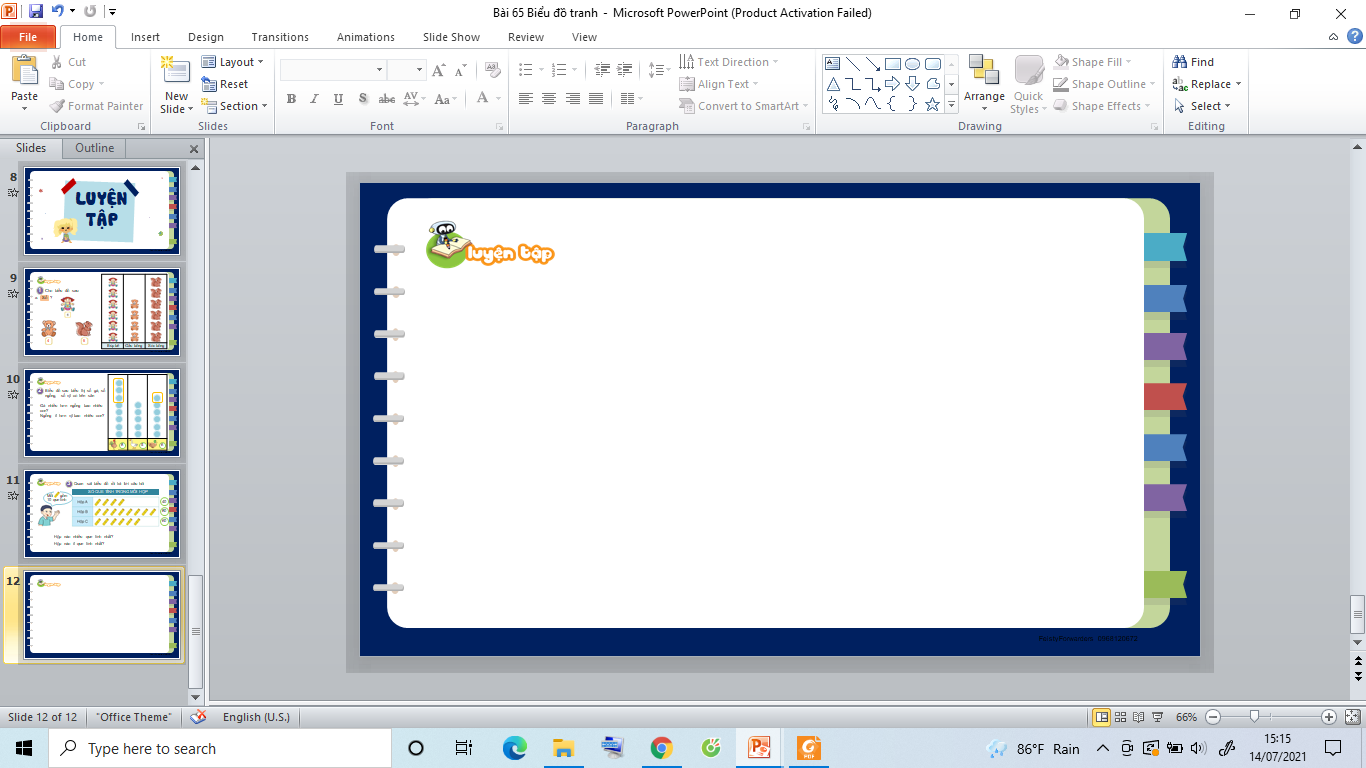 SỐ GÀ, NGỖNG, VỊT TRÊN SÂN
2
Biểu đồ sau biểu thị số gà, số ngỗng, số vịt có trên sân
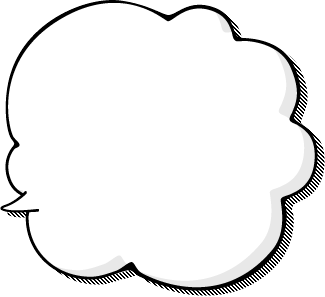 Gà nhiều hơn ngỗng mấy con?
Con vật nào ít
 nhất?
Con vật nào nhiều nhất?
Ngỗng ít hơn vịt bao nhiêu con?
Mỗi loại có bao nhiêu con?
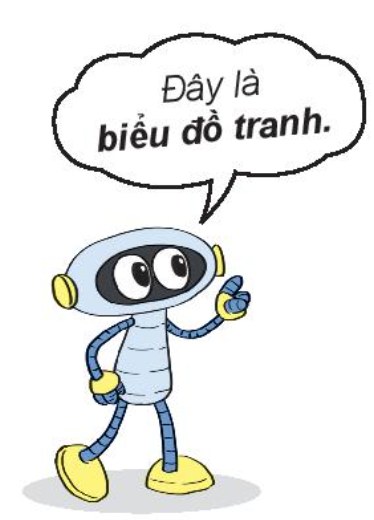 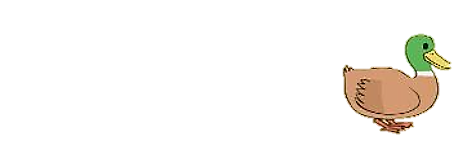 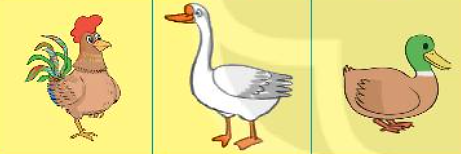 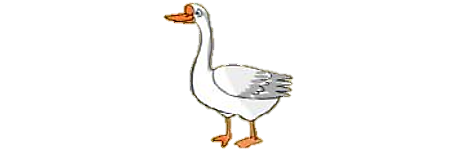 8
5
6
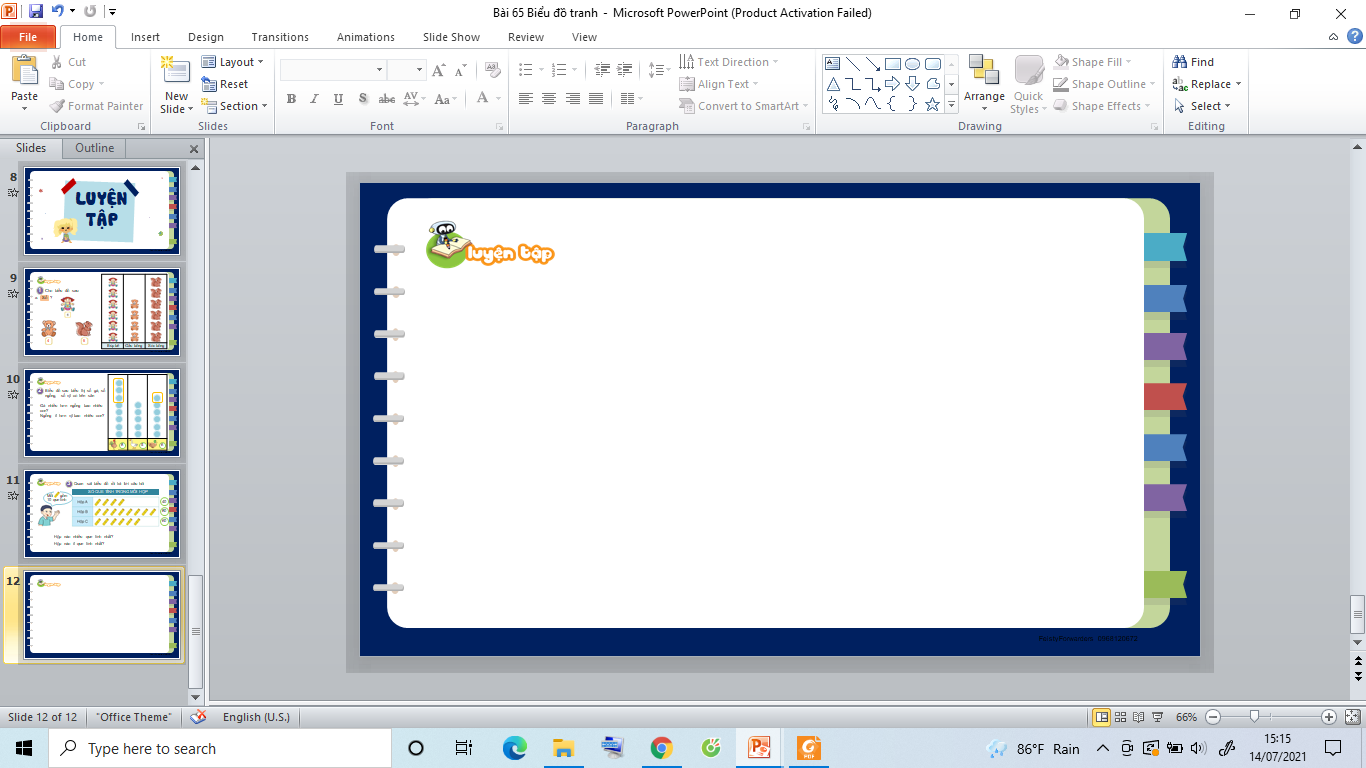 SỐ QUE TÍNH TRONG MỖI HỘP
3
Quan sát biểu đồ rồi trả lời câu hỏi
Mỗi      gồm 10 que tính.
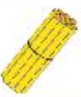 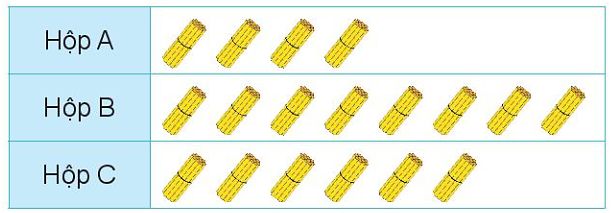 40
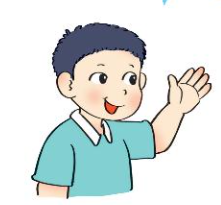 80
60
Hộp nào nhiều que tính nhất?
Hộp nào ít que tính nhất?
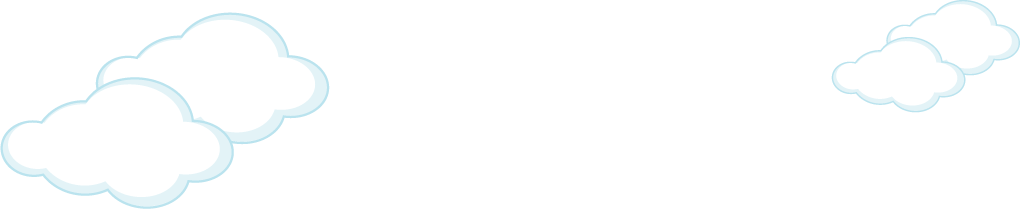 Tiết học kết thúc !
Chúc các em chăm ngoan, học giỏi.
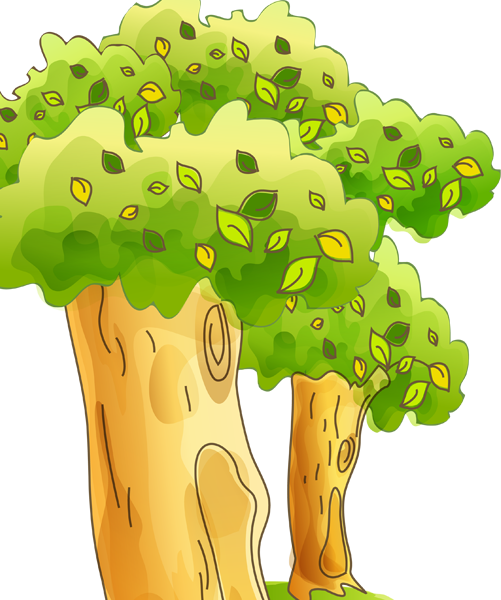 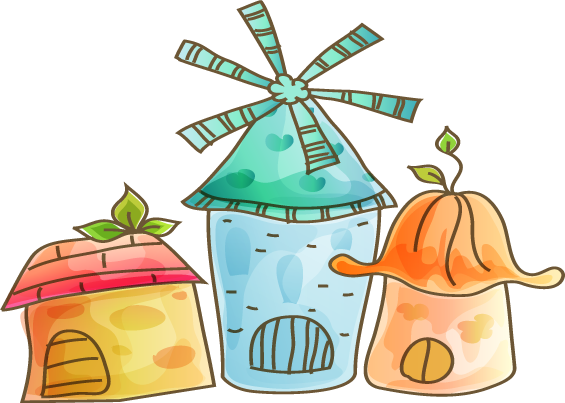 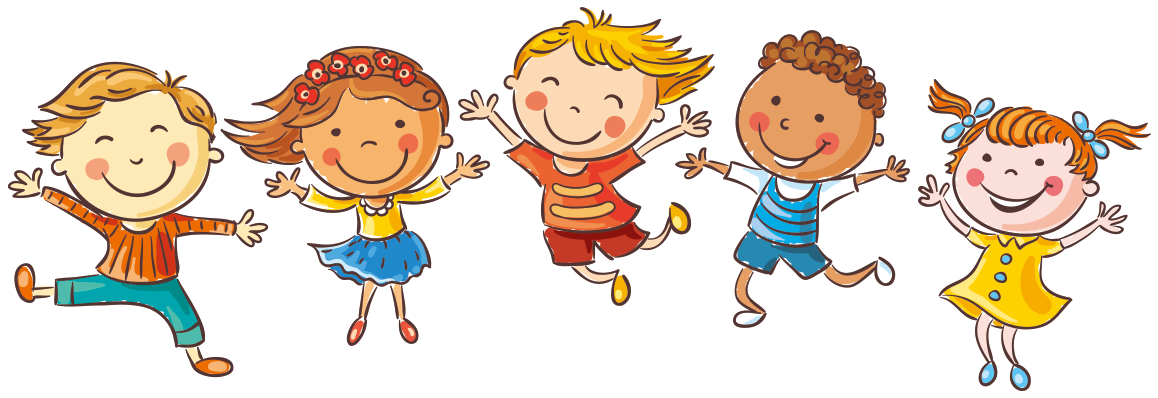 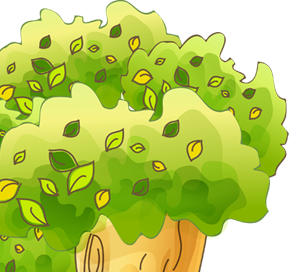 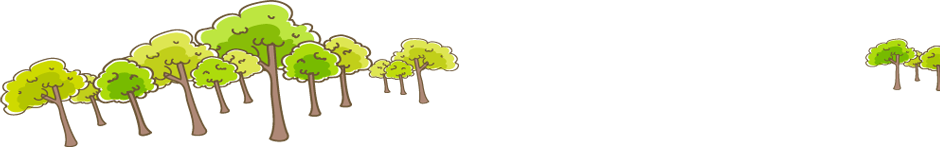 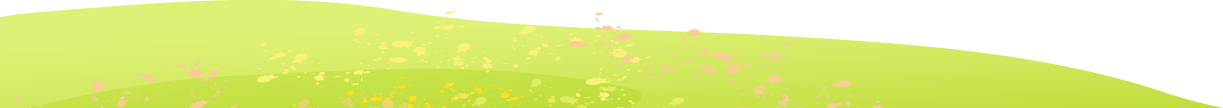 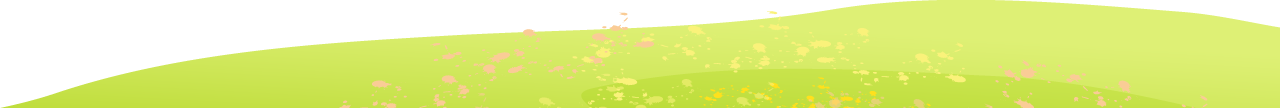